Personal, Social, Emotional Development : Managing Self
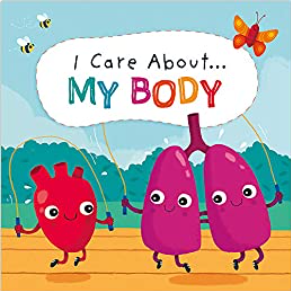 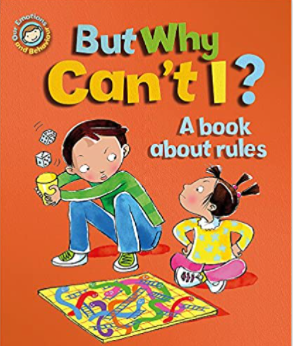